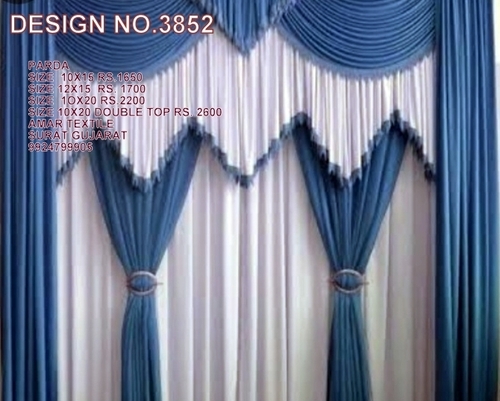 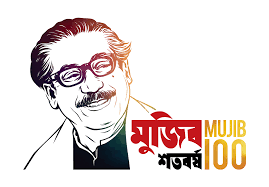 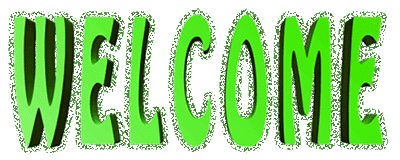 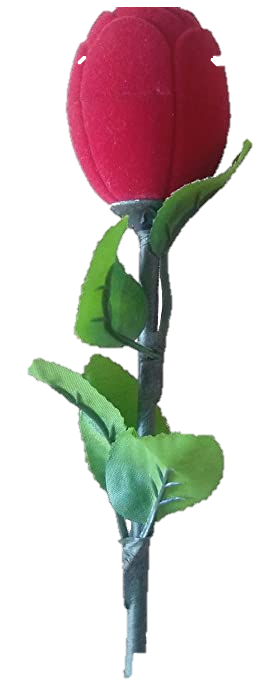 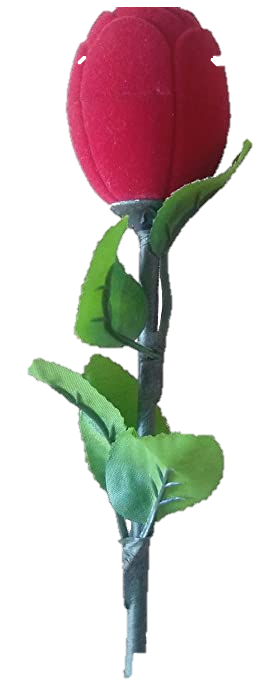 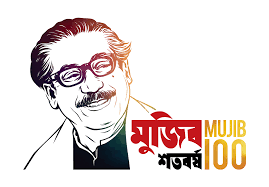 Teacher’s Identity
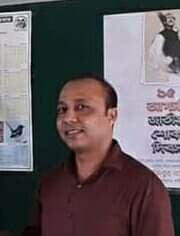 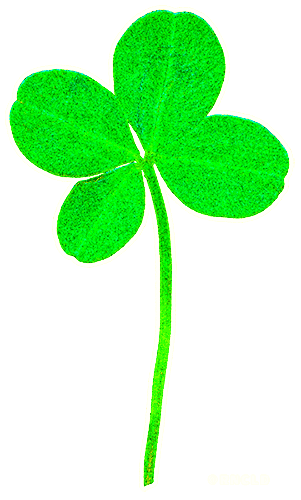 Satyajit goswami
Head Teacher
Betory GPS
Sadar,Moulvibazar.
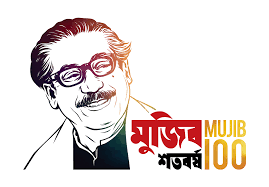 Lesson Identity
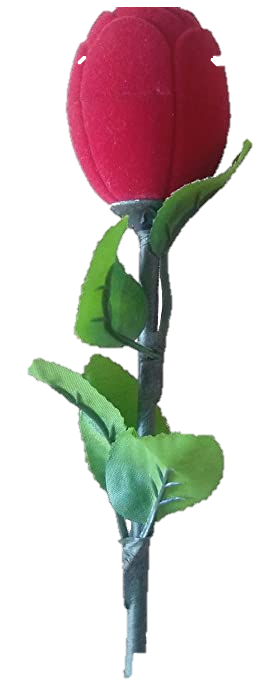 Class: Three
Sub: English
Unit : 36
Lessons: 1-3
Food we need
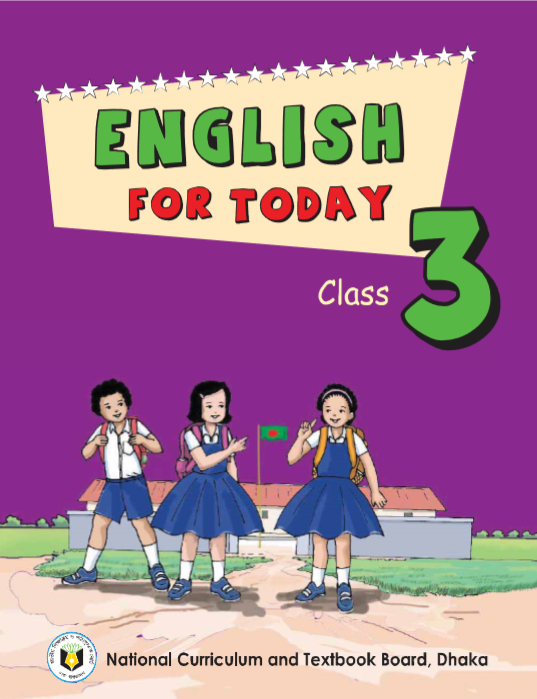 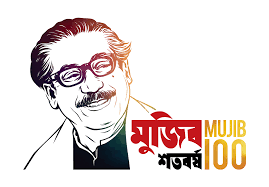 Learning Outcomes
Students will be able to. . . . .
1.1.1 : Repeat words, after the teacher with proper  sounds and stress.
1.1.2 :  Say words with proper sounds and stress.
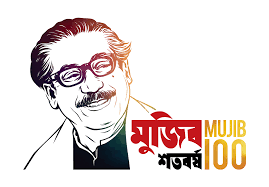 Look at the picture
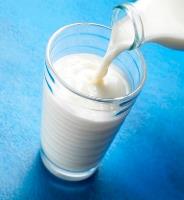 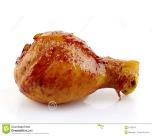 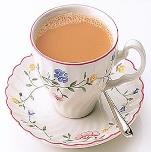 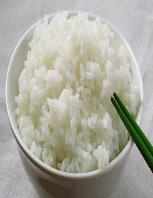 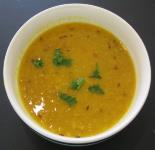 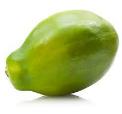 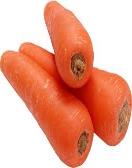 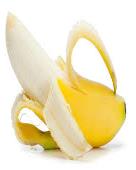 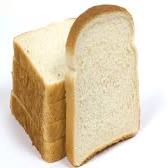 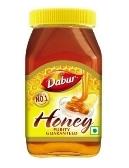 Which things can you see in this picture ?
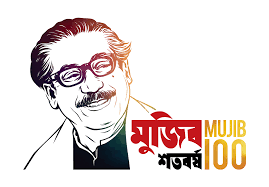 Today`s Lesson is
Food we need
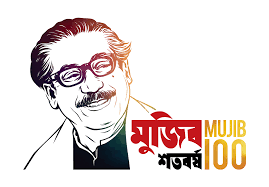 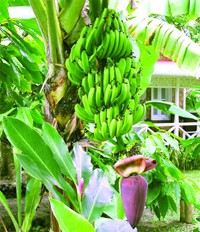 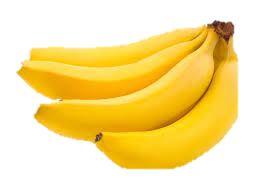 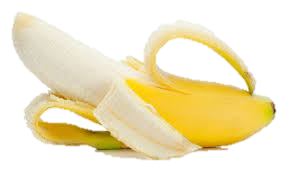 banana
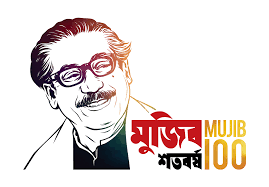 papaya
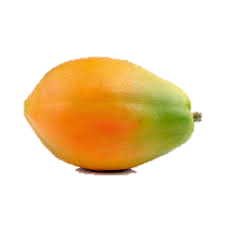 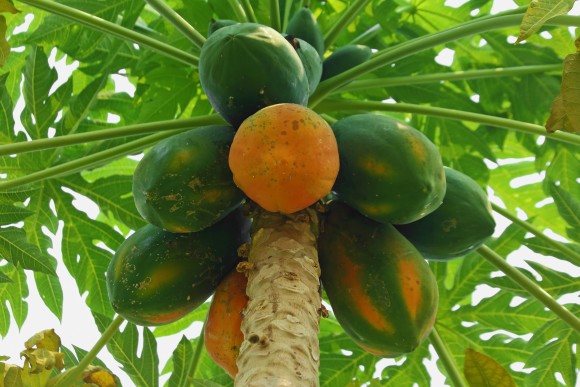 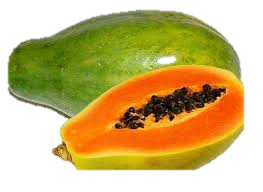 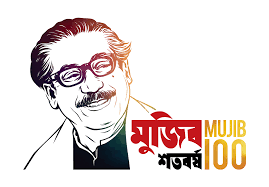 carrot
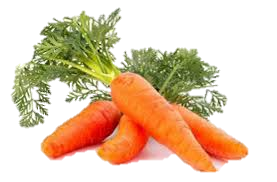 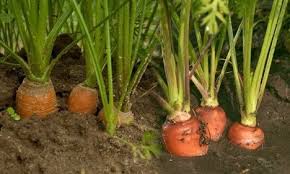 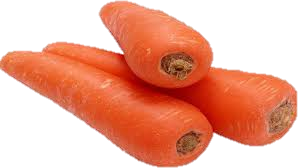 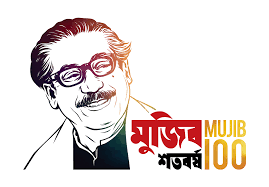 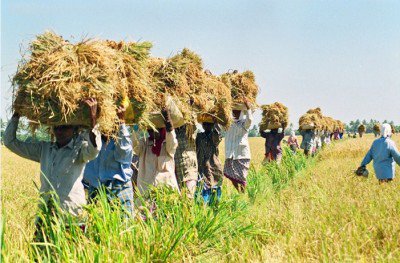 rice
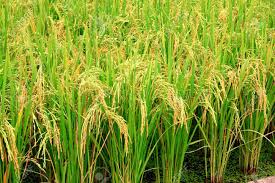 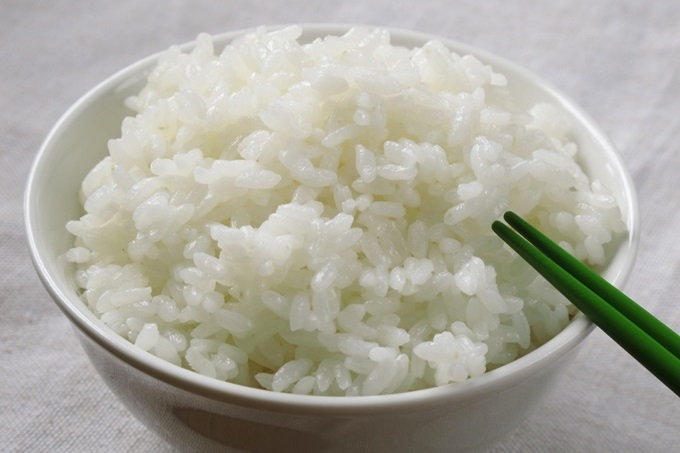 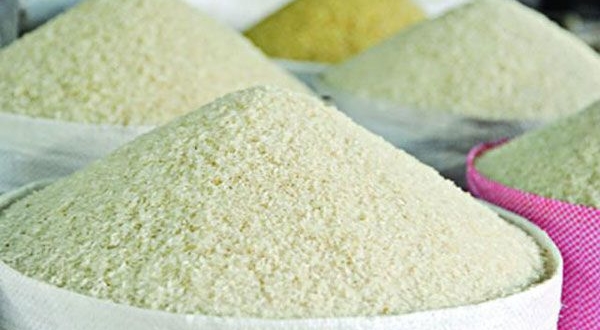 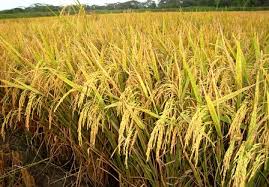 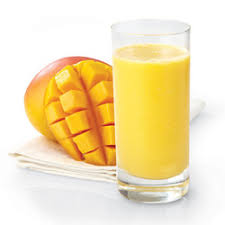 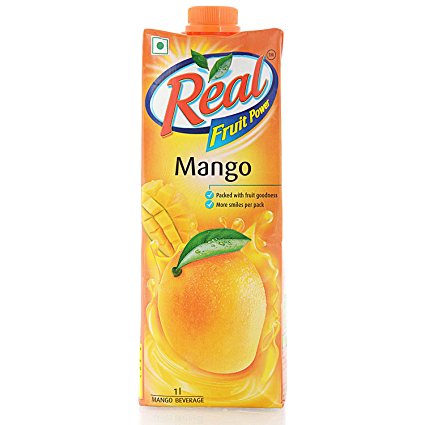 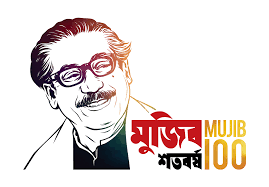 juice
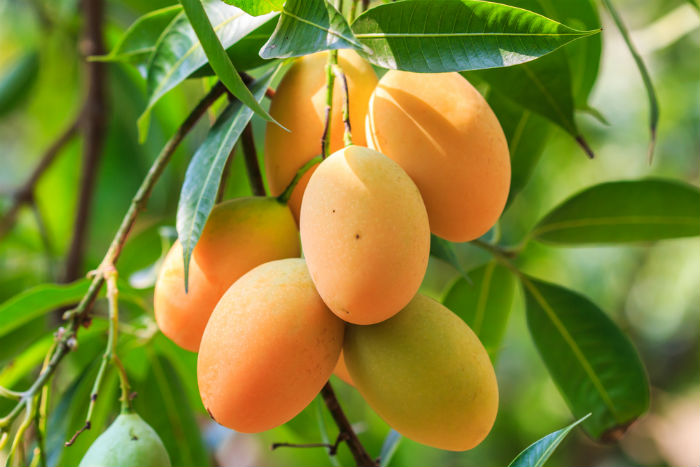 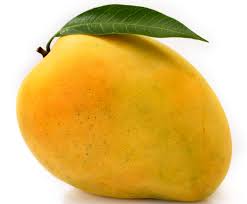 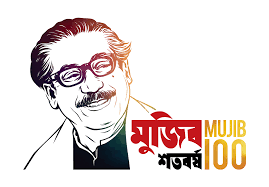 lentils
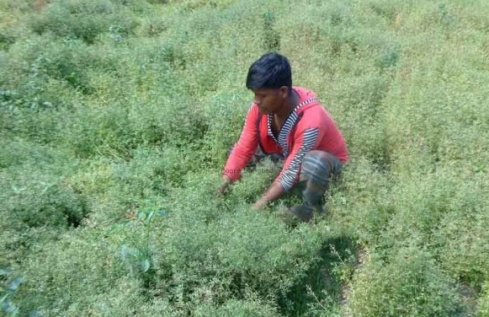 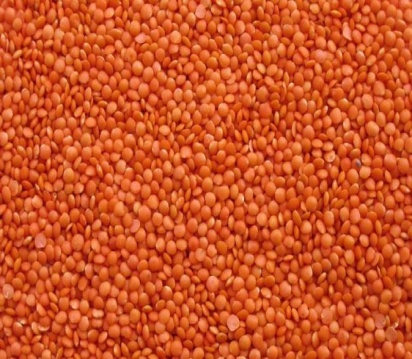 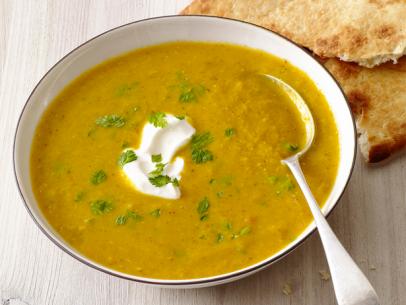 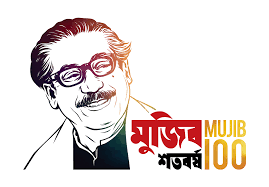 tea
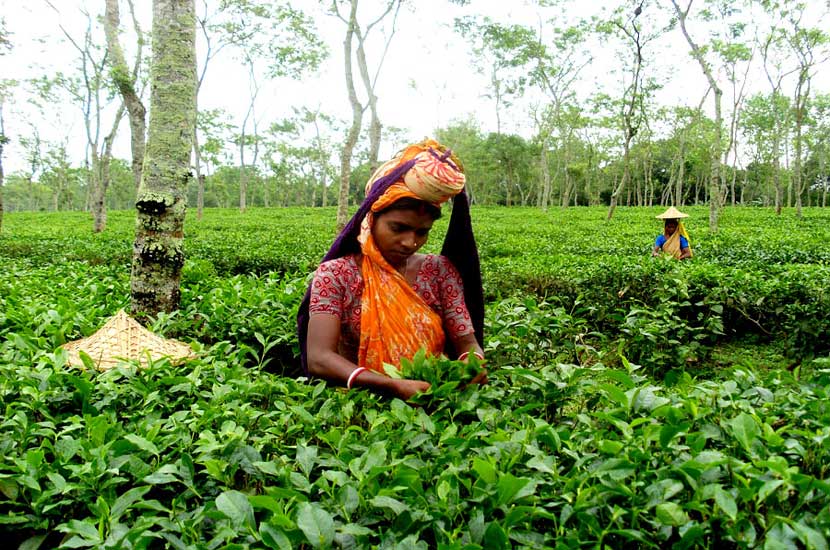 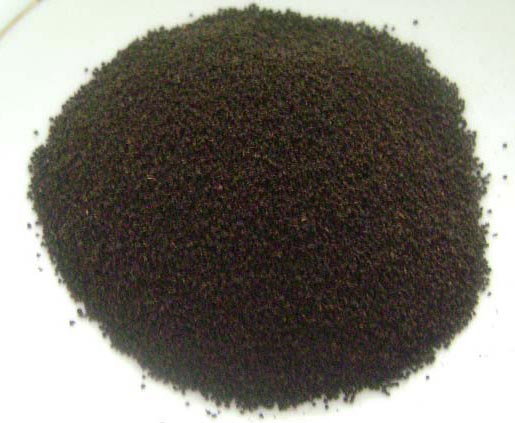 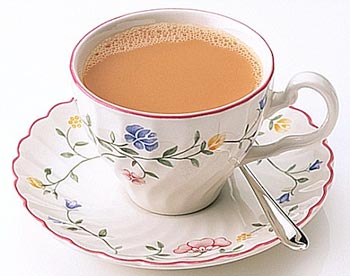 Reading Loudly
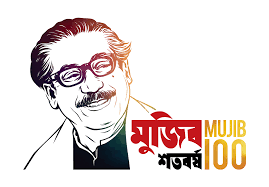 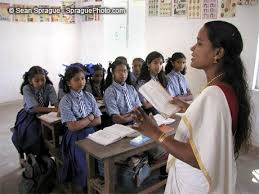 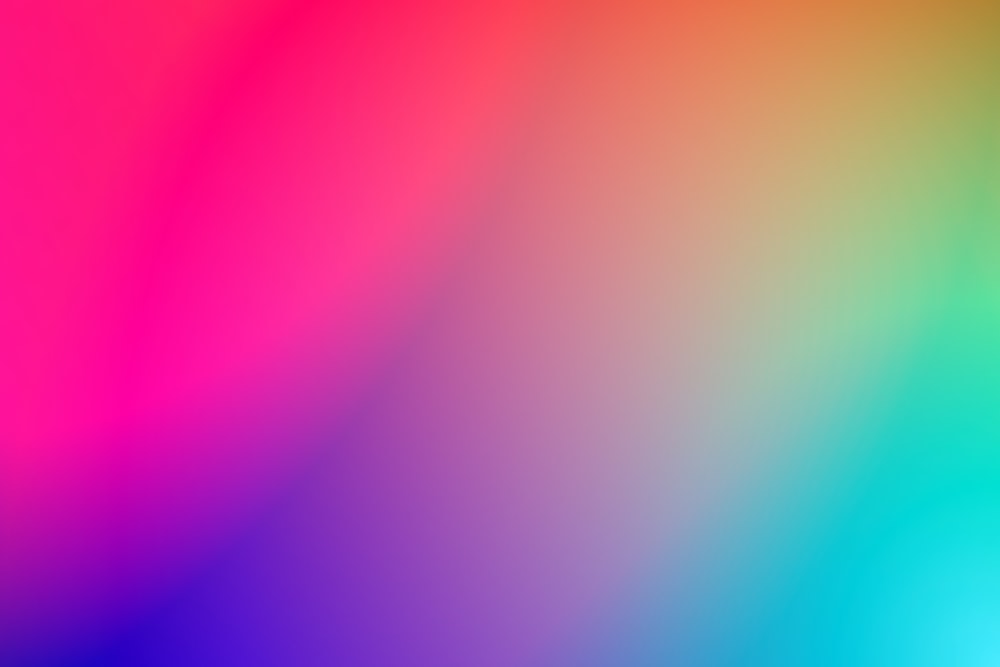 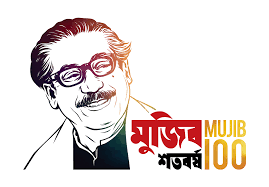 Group work
Say  the food from
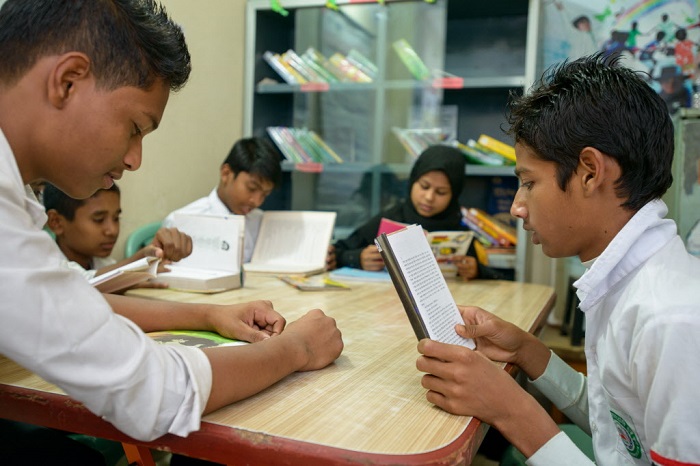 banana,egg, papaya, carrot,milk,
bread,meat,ruti, rice
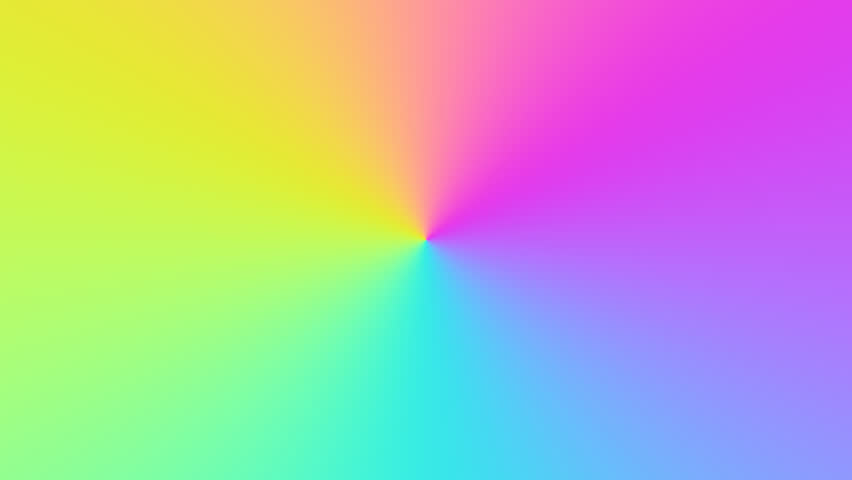 Pairwork
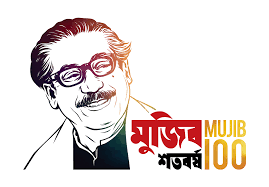 Say the name of picture
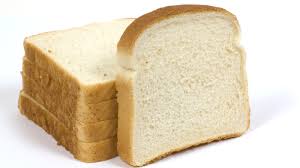 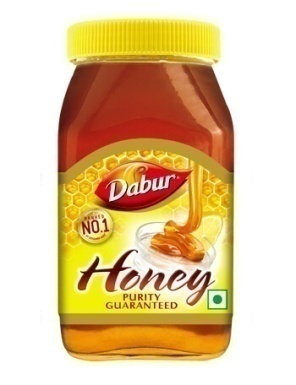 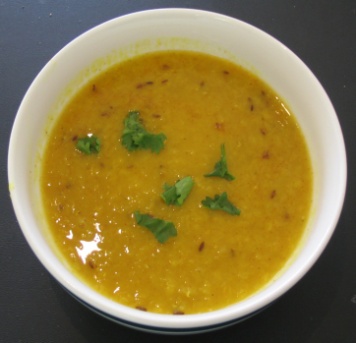 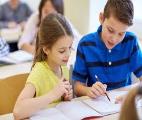 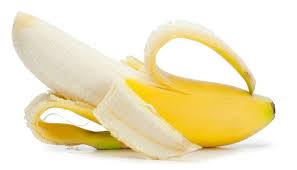 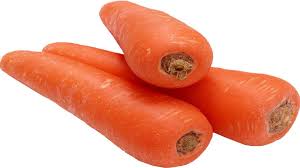 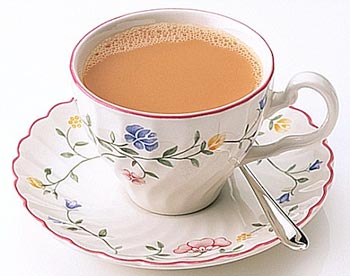 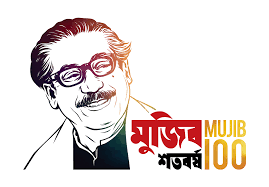 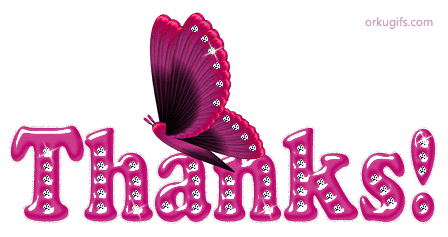 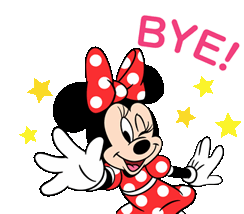 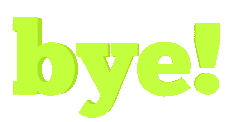 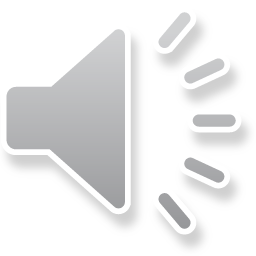